ANNOUNCEMENTS
Jan. 17, 2020
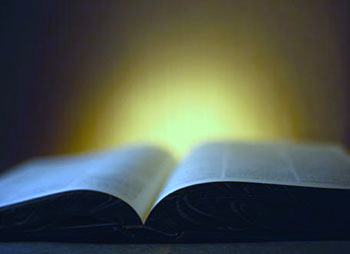 God’s  Promise  for the week
“…I will make you a light 
to the nations...” 
                         Is 49:6b
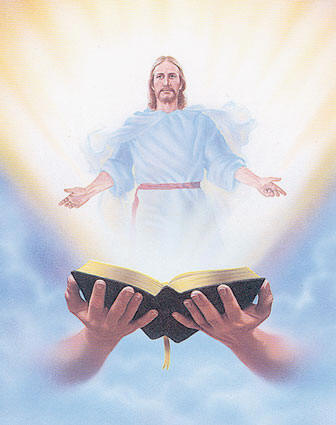 Welcome
Guest
February 2020MAGNIFICAT ISSUE
is available for 
distribution tonight 
at the Auditorium.
TEACHINGS
New Creation Realities
Growth in Prayer
Encounter with Jesus
Understanding Corporate Worship 
Prayer Leadership
Sat., Jan 18, 2020, 1- 6 pm
 @ DMP Classroom
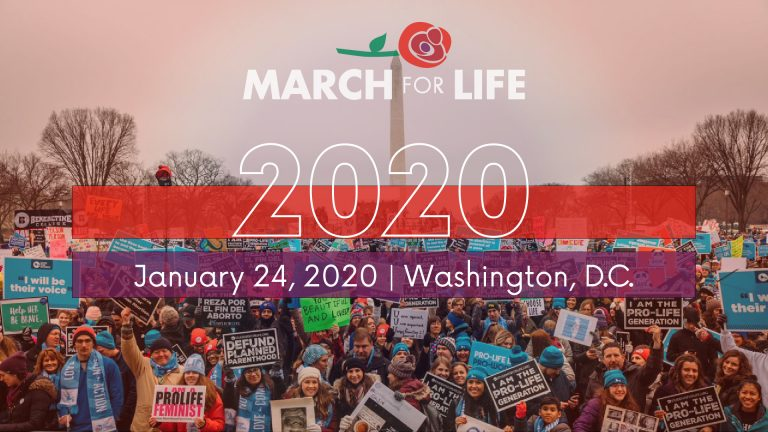 FRIDAY, JANUARY 24, 2020
Washington DC
Contact:
Ray Salmo at RayCSalmo@gmail.com or any Mission Apostolate member
Bus leaves DMP parking lot at 6:30 AM
[Speaker Notes: Those who would like to signup as volunteer marchers during the March for Life, please contact Ray Salmo at RayCSalmo@gmail.com, or any member of the Mission Apostolate.
The bus for marchers will be leaving DMP parking at 6:30 AM on Jan 24, 2020 (Friday).]
BLD “Singles Family” Reunion
Saturday, Feb 8, 2020
10 am to 6 pm, 
@DMP Auditorium

Email: single.family@bldnewark.com
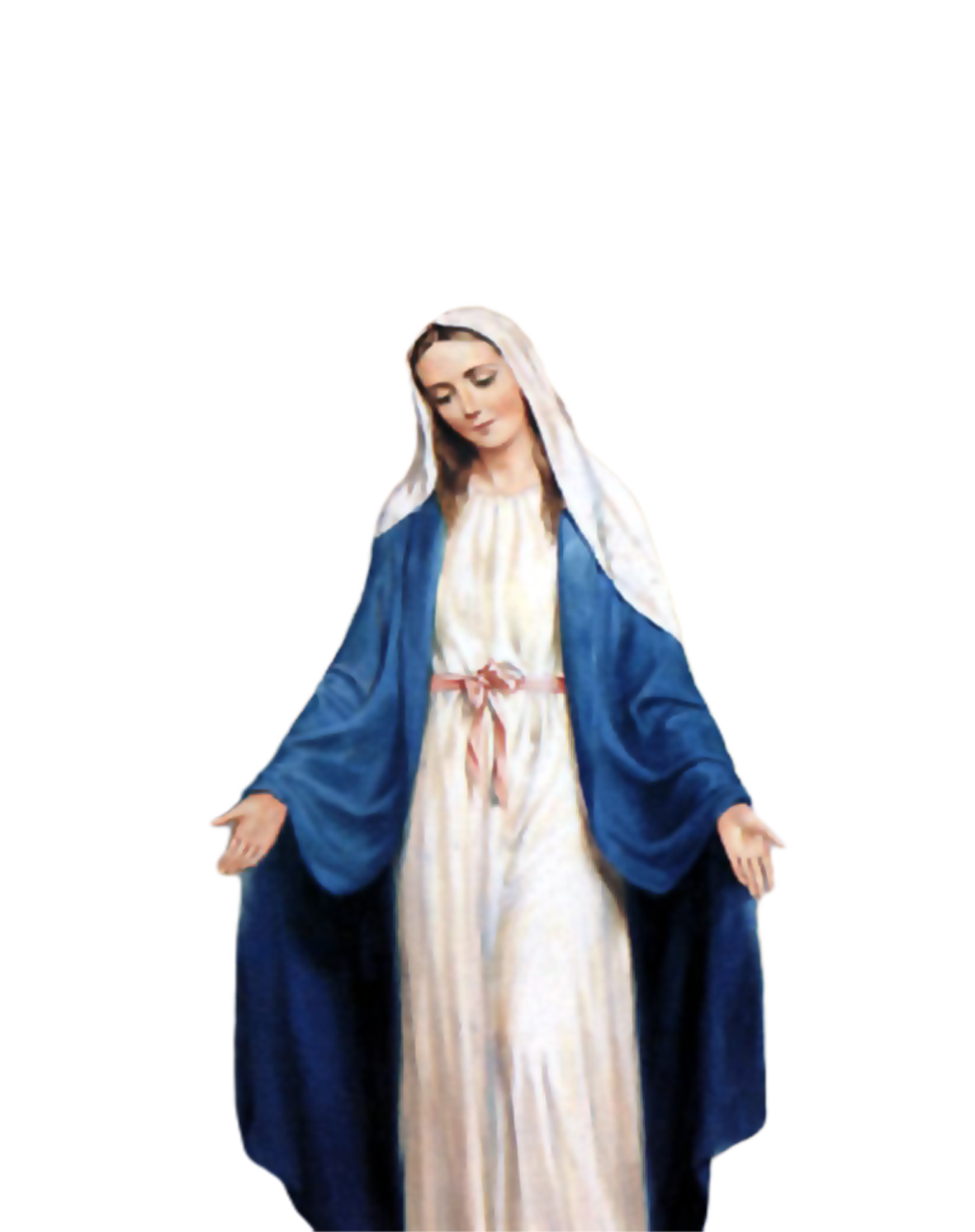 Medical Mission 2020
Jordan, Guimaras, Philippines
February 10 to 13, 2020
2000 Hail Mary’s for the Medical Mission
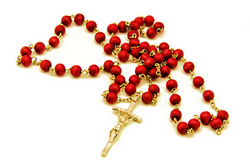 Saturday, January 25, 2020 
at the DMP Library
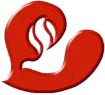 Marshaling 
Schedule
Jan. 24, 2020
Pastoral
Apostolate
ORDER
“...be my servant...” 

             Is 49:6a
DIRECTION
Bear witness to the love
 of Christ by caring for the weak and needy with all humility.